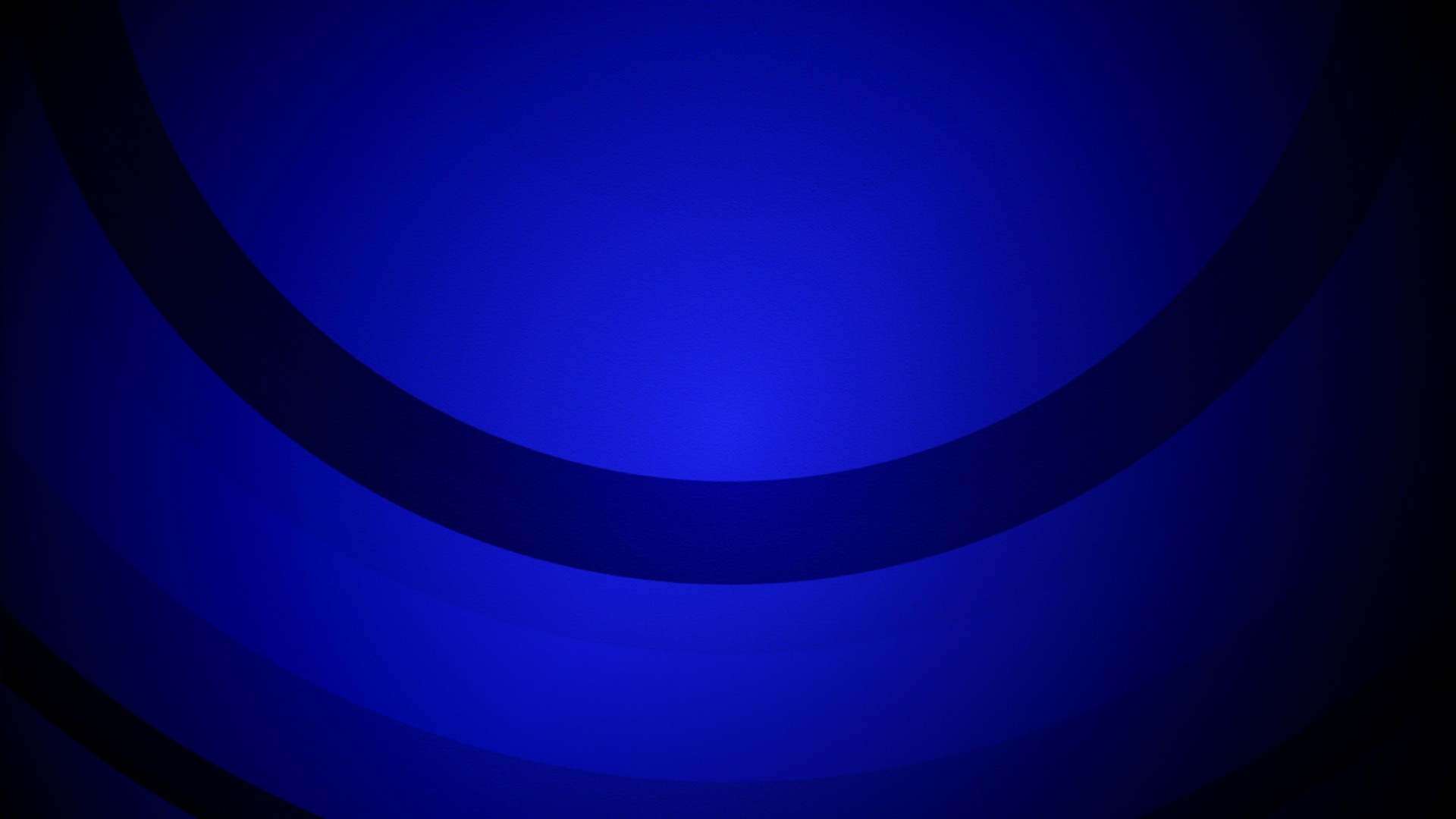 你若欠缺真失望
婦女會 獻詩
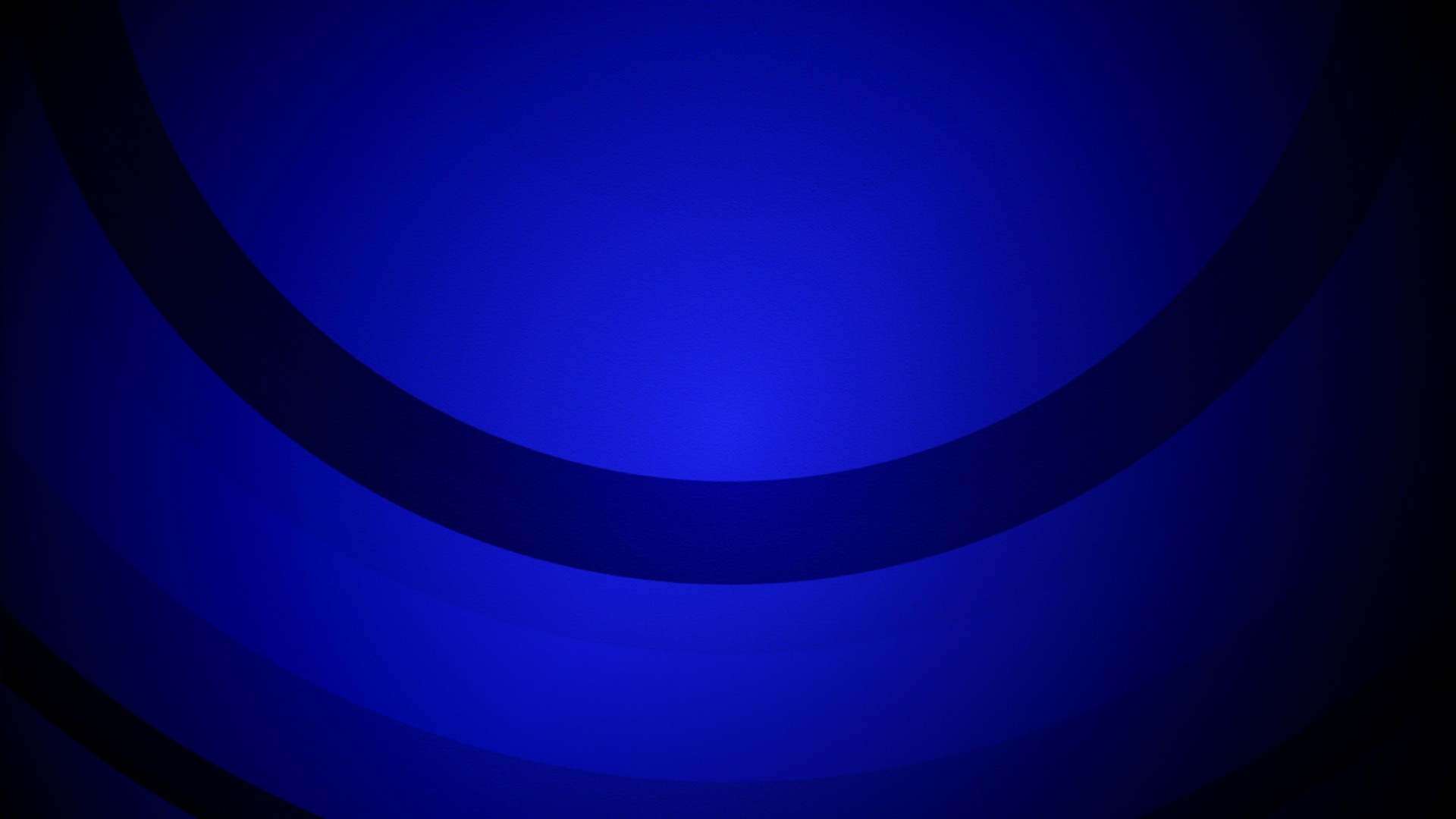 你若欠缺真失望(1/3)
你若欠缺真失望我著盡力來幫助救主看了就歡喜顯明真實趁道理咱決意相疼 咱決意相疼咱決意相疼 求聖神來幫助
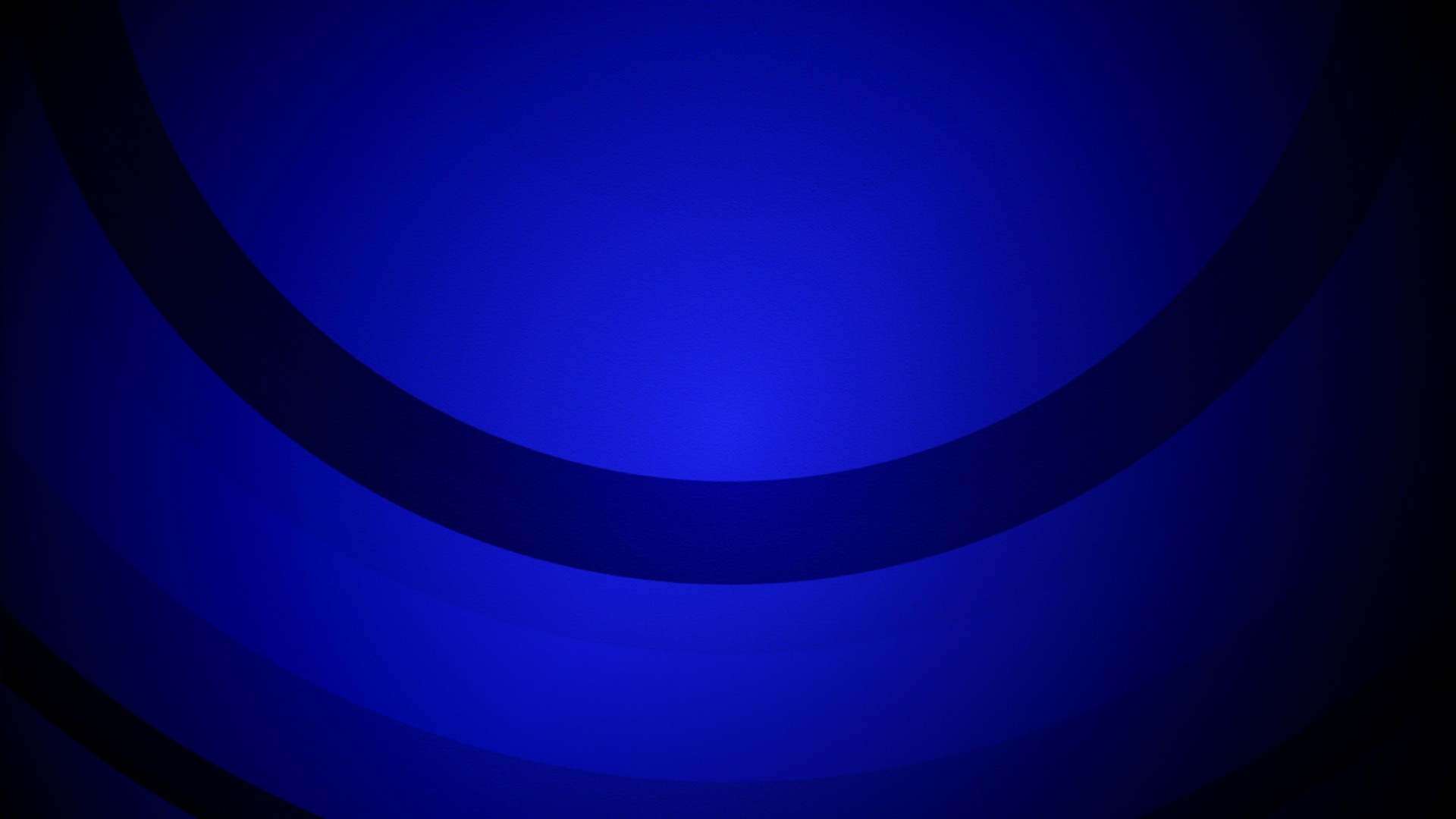 你若欠缺真失望(2/3)
我若遇著心煩惱你著替我來祈禱救主看了就歡喜顯明真實趁道理咱決意相疼 咱決意相疼咱決意相疼 求聖神來幫助
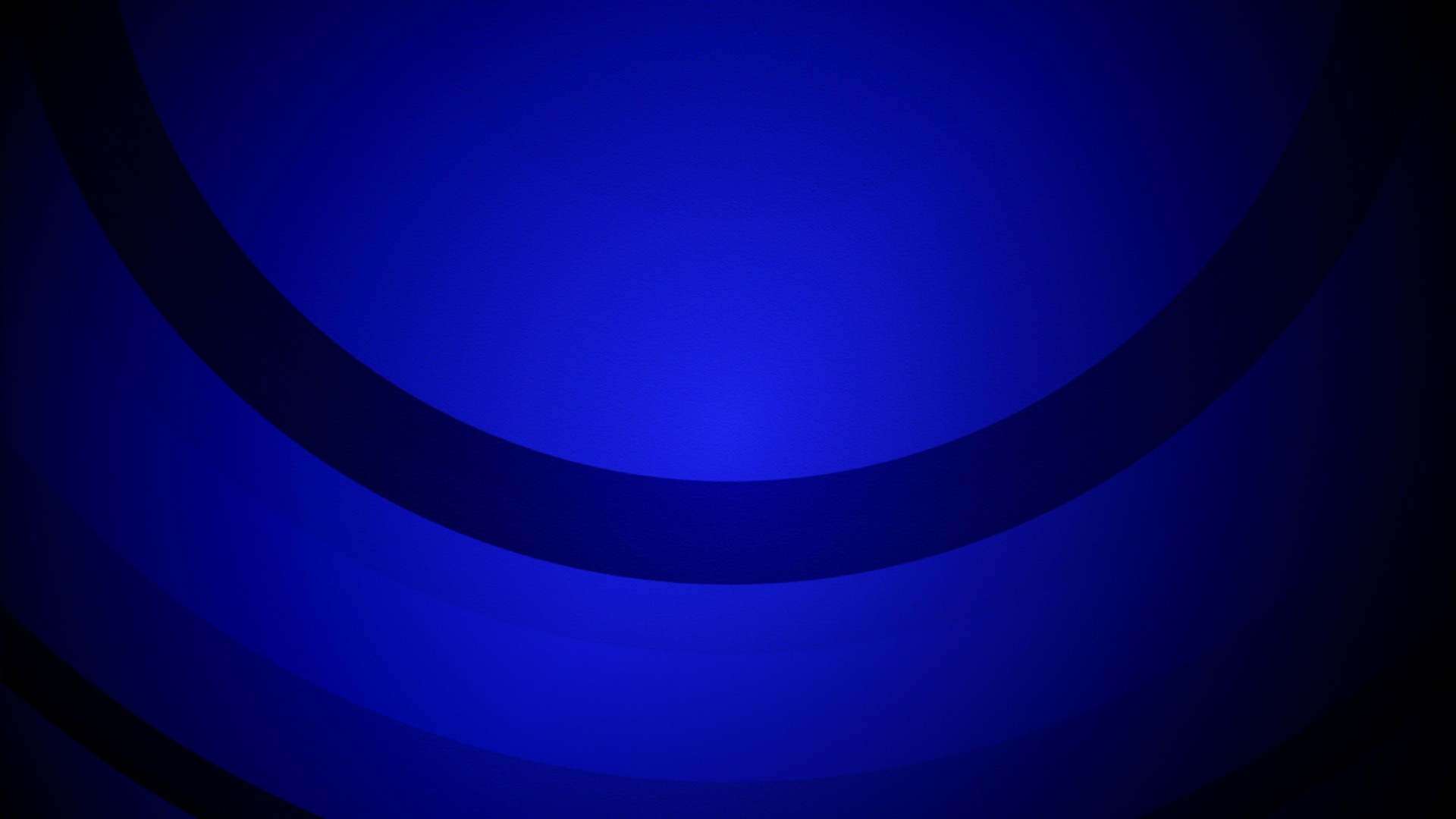 你若欠缺真失望(3/3)
你若致到心將冷我欲勉勵你警醒救主看了就歡喜顯明真實趁道理咱決意相疼 咱決意相疼咱決意相疼 求聖神來幫助